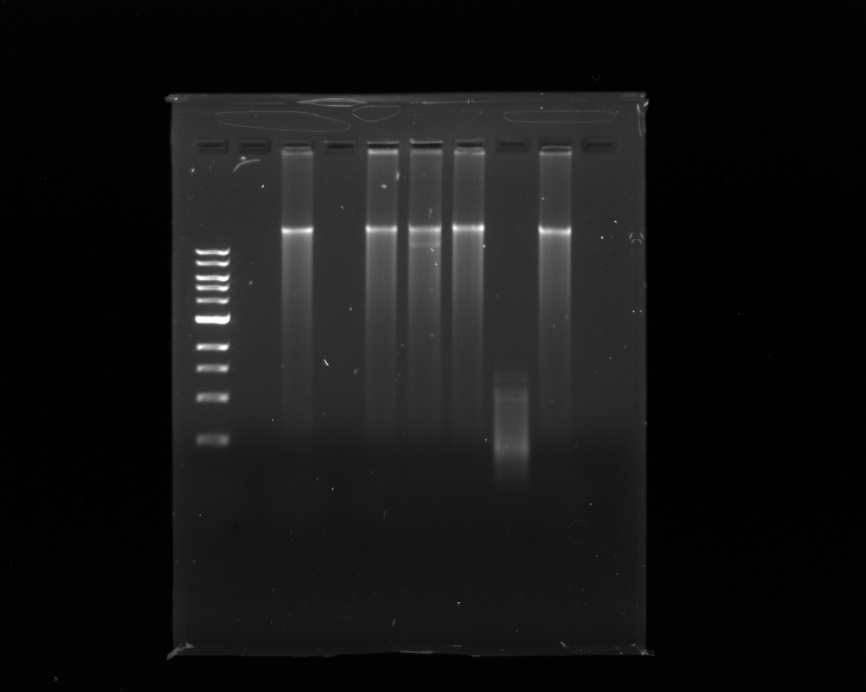 Undigested DNA
Kb Ladder
HindIII
BamHI
HaeIII
EcoRI
ClaI
10.0 kb
8.0 kb
6.0 kb
5.0 kb
4.0 kb
3.0 kb
2.0 kb
1.5 kb
1.0 kb
0.5 kb